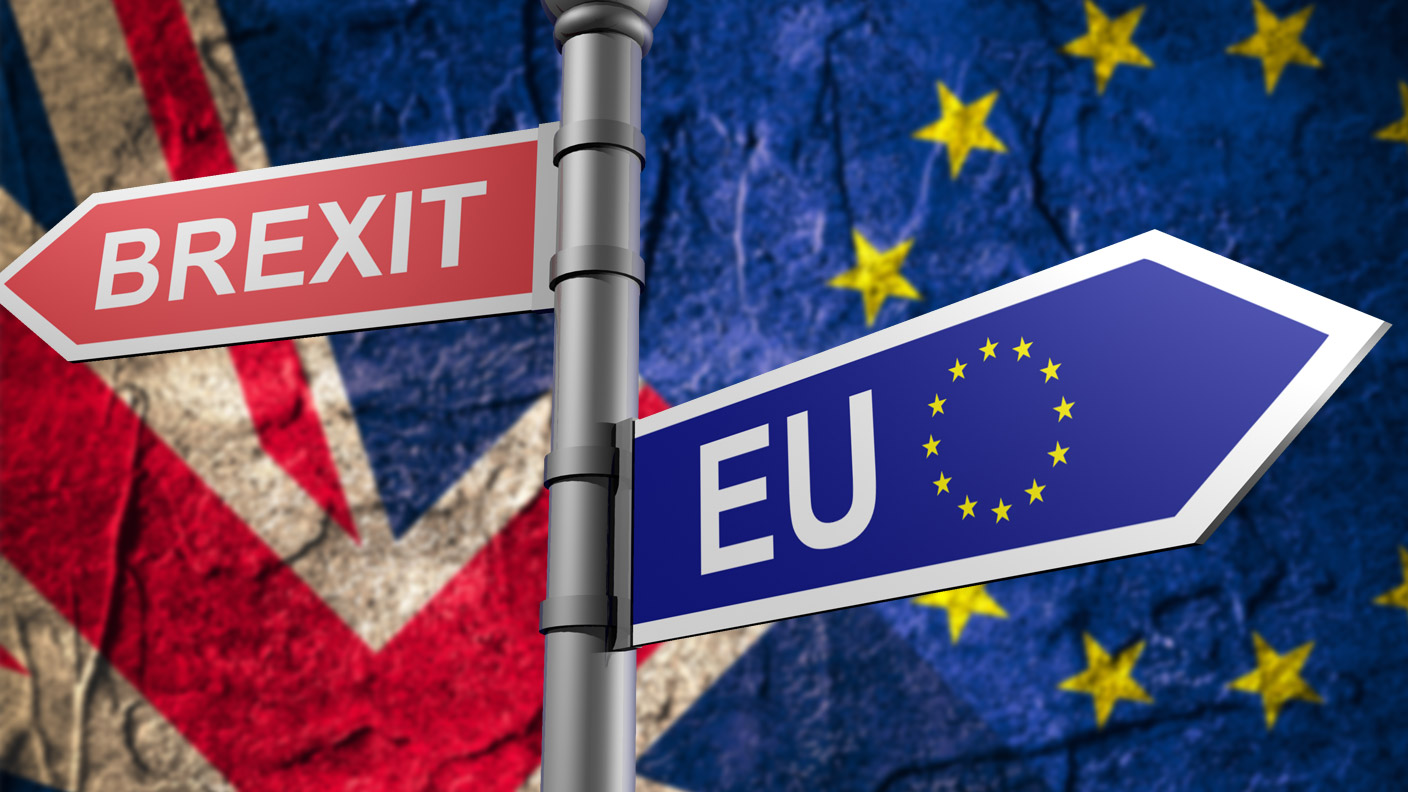 Deze foto van Onbekende auteur is gelicentieerd onder CC BY-NC-ND
Brexit - France
Mélanie Dobbelaere
Fien Yskout
Louis Scheldewaert
Jessica Puelings
The economy of France
 FDI
 Impact on France
 Tourism
 Jobs
 Firms
 Customs and intelligent border
 Currency rate
 Trade
 Import
 Export
 Current situation
 Before 31 October
 After 31 October
 Britons living in France
 Future forecast
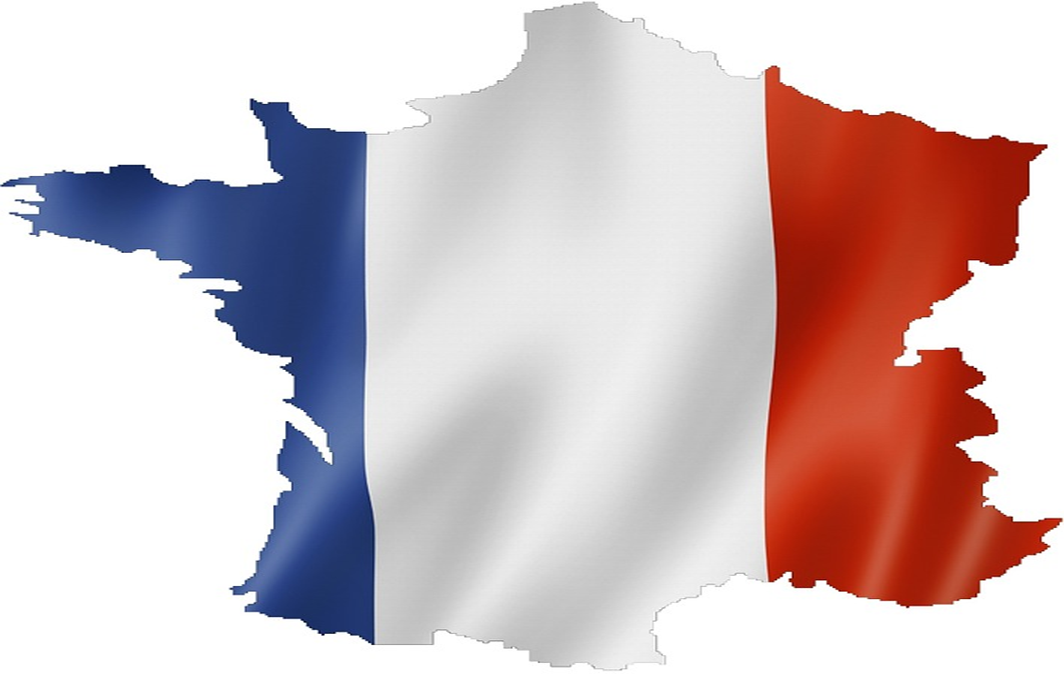 Topics
The economy of France
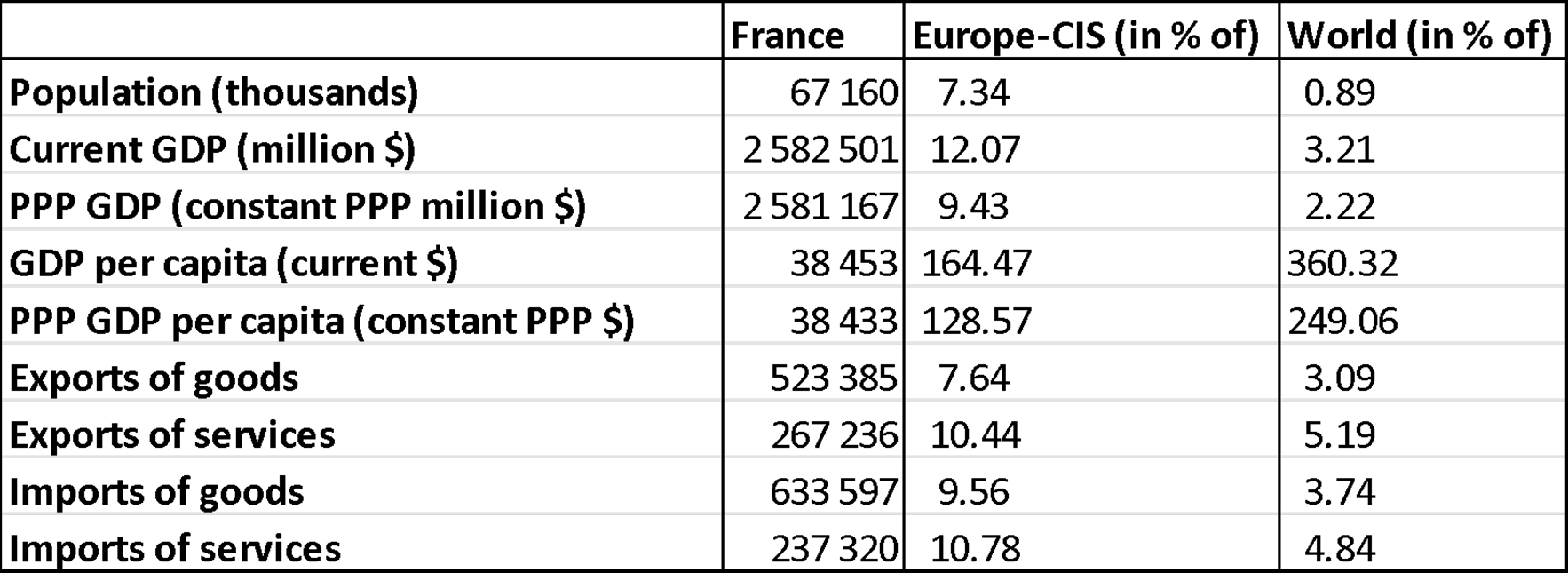 Source: CEPII, CHELEM database.
[Speaker Notes: France is a major exporter and is home to some of the world’s largest international companies. In fact, France is the world’s seventh largest exporter and also the EU’s second largest trading nation, when you measure the value of both import and export. As you can see, the current GDP is now 2 582 501 million dollar.]
Foreign direct investment - fdi
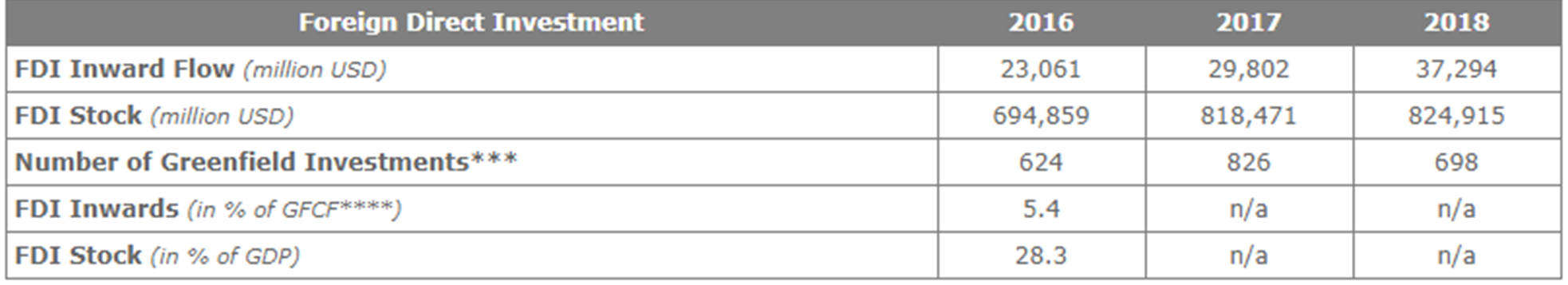 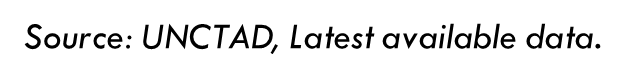 [Speaker Notes: France attracted a significant amount of FDI in 2018. FDI flows to France increased by 25%. France is the 12th recipient of FDI in the world. Luxembourg, the Netherlands, the UK and Switzerland are the main investors in France, and represent more than 50% of the FDI stock. According to the latest data published by INSEE, FDI inflows in 2017 were mainly oriented towards manufacturing industry, finance and insurance. Paris region remains the third host for headquarters of multinationals, after Beijing and Tokyo. The country's strengths include its position as Europe's third power, its highly-skilled workforce, its large industrial base, its agricultural resources, its worldwide cultural reputation and its geographic location at the centre of Europe.
https://santandertrade.com/en/portal/establish-overseas/france/foreign-investment#fdi]
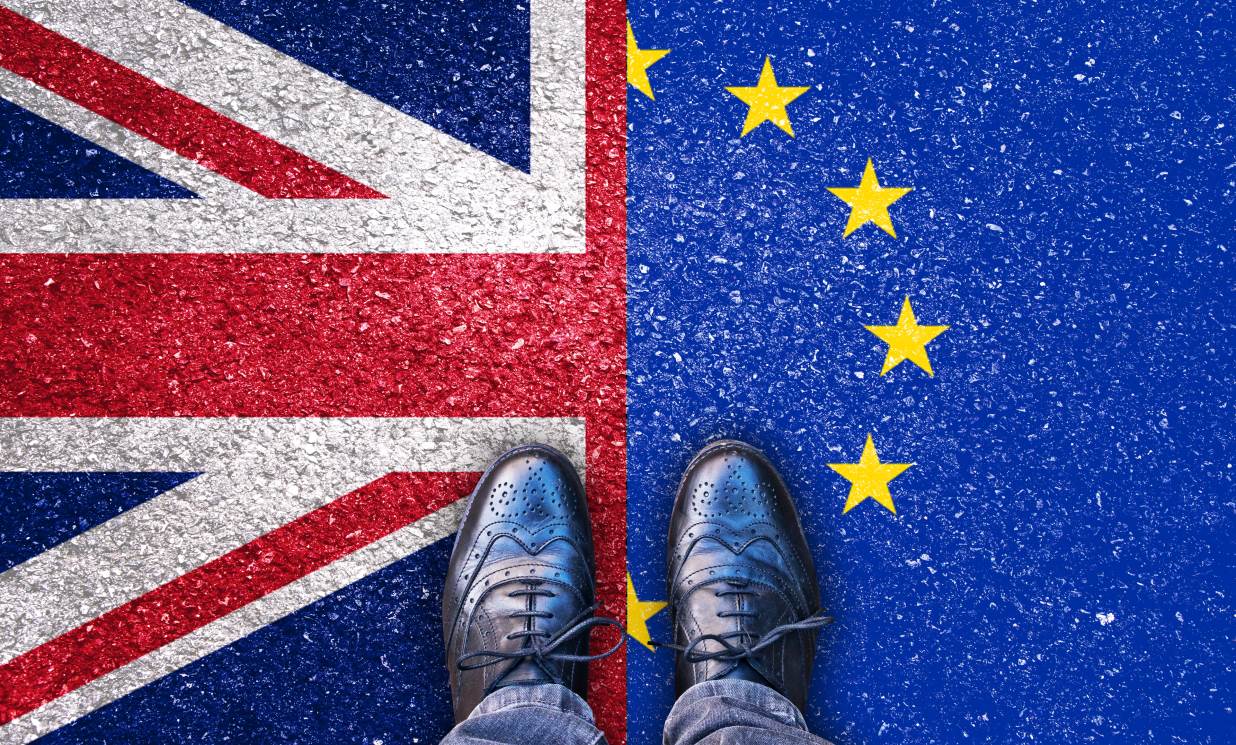 Impact on France
[Speaker Notes: Different things are going to change if the UK leaves the EU. First of all the tourism industry since travelling will have some ‘barriers’. Also the export and import will be touched and will be more complicated. 
The pound will lose value compared to the EUR value. 
French people who are working in the UK can possibly lose their jobs and vice versa. 
All of this we are going to explain more briefly in the next couple of slides.]
Tourism – present situation
[Speaker Notes: Like almost all sectors of the economy the tourisms sector will be affected one way or another by the BREXIT. One of those sector often talked about is tourism.
well the numbers are starting to come in. The UK isn’t even out of the EU and already effects are showing. In 2017 the number of British visitors to France was 1.5% lower than in 2016. One might say that this is not as bad as we expected? Well yes but no. The British are the only nation with a negative growth. Tourist from all other nations are more numerous than the year before.
The devaluation of the British pound is pointed out as the main reason for this.
The loss of the British tourists is a big problem for the French tourism sector for different reasons. Firstly, because it’s one of the biggest groups of tourists and they are usually very loyal.
the second is the timing those tourist came. Their vacations are different of the other nations. This was perfect to fill hotels all season long. But most importantly the British also came in numbers during the low season.  This is important because in the low season the French tourism sector could still employ many people thanks to those low season tourists. Now they will need less employees so there will be less jobs.

Now as I said before this change fluctuation in British tourists can not entirely be due to the BREXIT.]
Tourism - forecast
Tourism - forecast
[Speaker Notes: Devaluation of the pound. Good for fresh tourists and bad for British tourists.
according to a study of Euromonitor the flow of  incoming British tourists will still rise but the annual growth will  of this number of tourists will stagnate the first 5 year. Even in case a of a “deal”. In case of NO DEAL the there will be a negative growth of 5% in the span of ten years. France would be one of the most impacted countries along with Spain, the USA and Portugal. 

to give you a sight of the repercussions this would have on the French tourism sector. This would mean a potential loss of 500 million US dollars between 2019 and 2025.
The drastic loss would go along with a substantial loss of jobs within the sector. The study doesn’t give specific numbers per sector or per country because those are very difficult to predict but a rude estimate would be a global loss of 700 000 thousand jobs in case of a NO DEAL. Currently the possibility of such in rather unlikely but nothing is a 100% sure.]
JObs
[Speaker Notes: https://www.thelocal.fr/20170303/french-expats-vs-british-expats-whos-got-the-bigger-bargaining-chips]
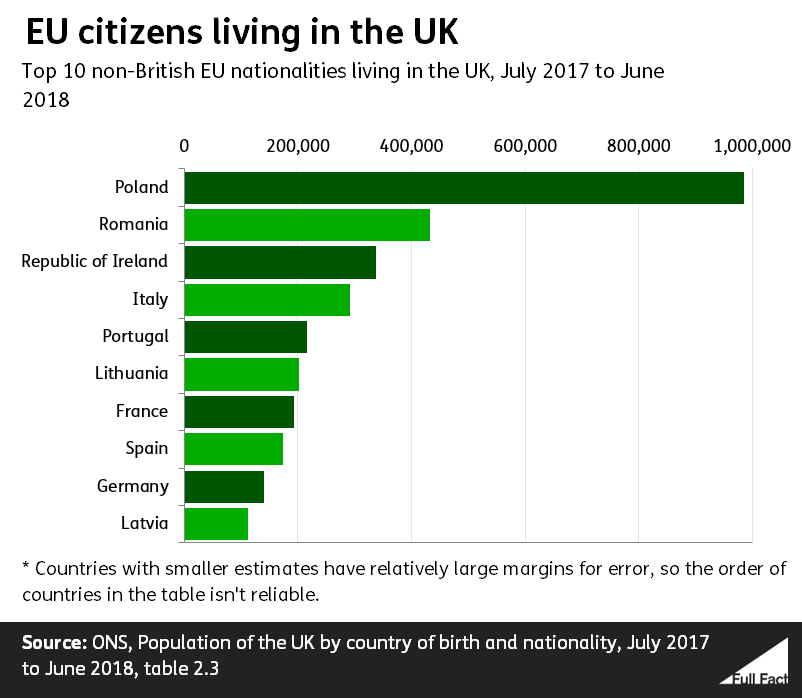 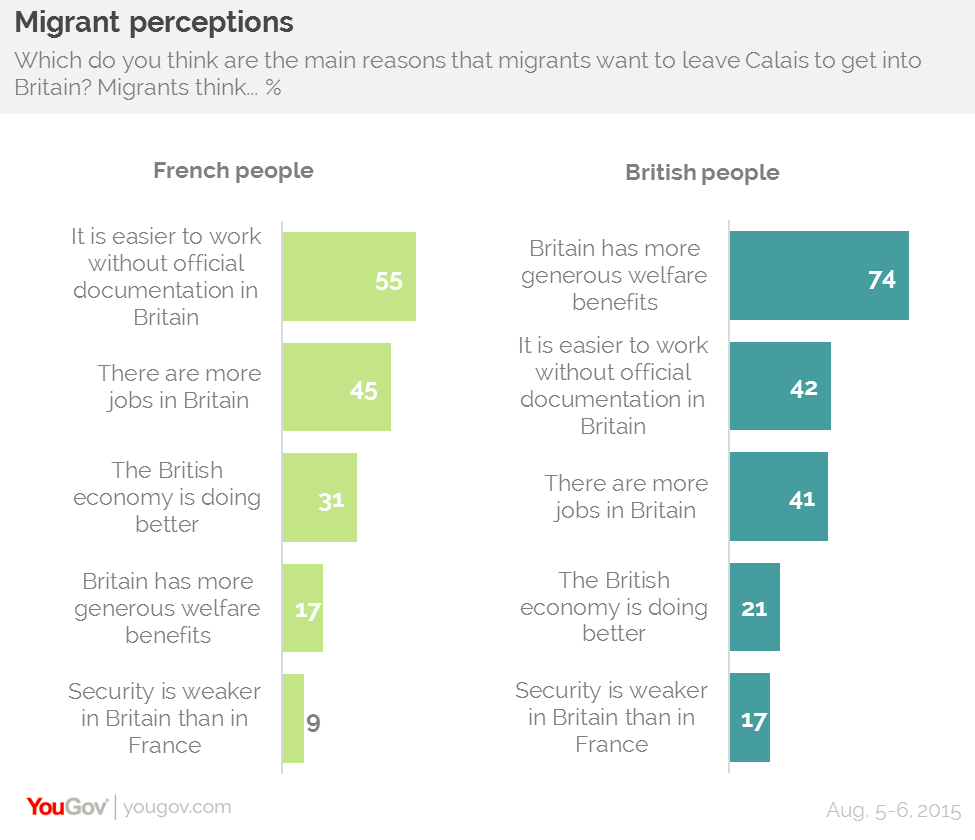 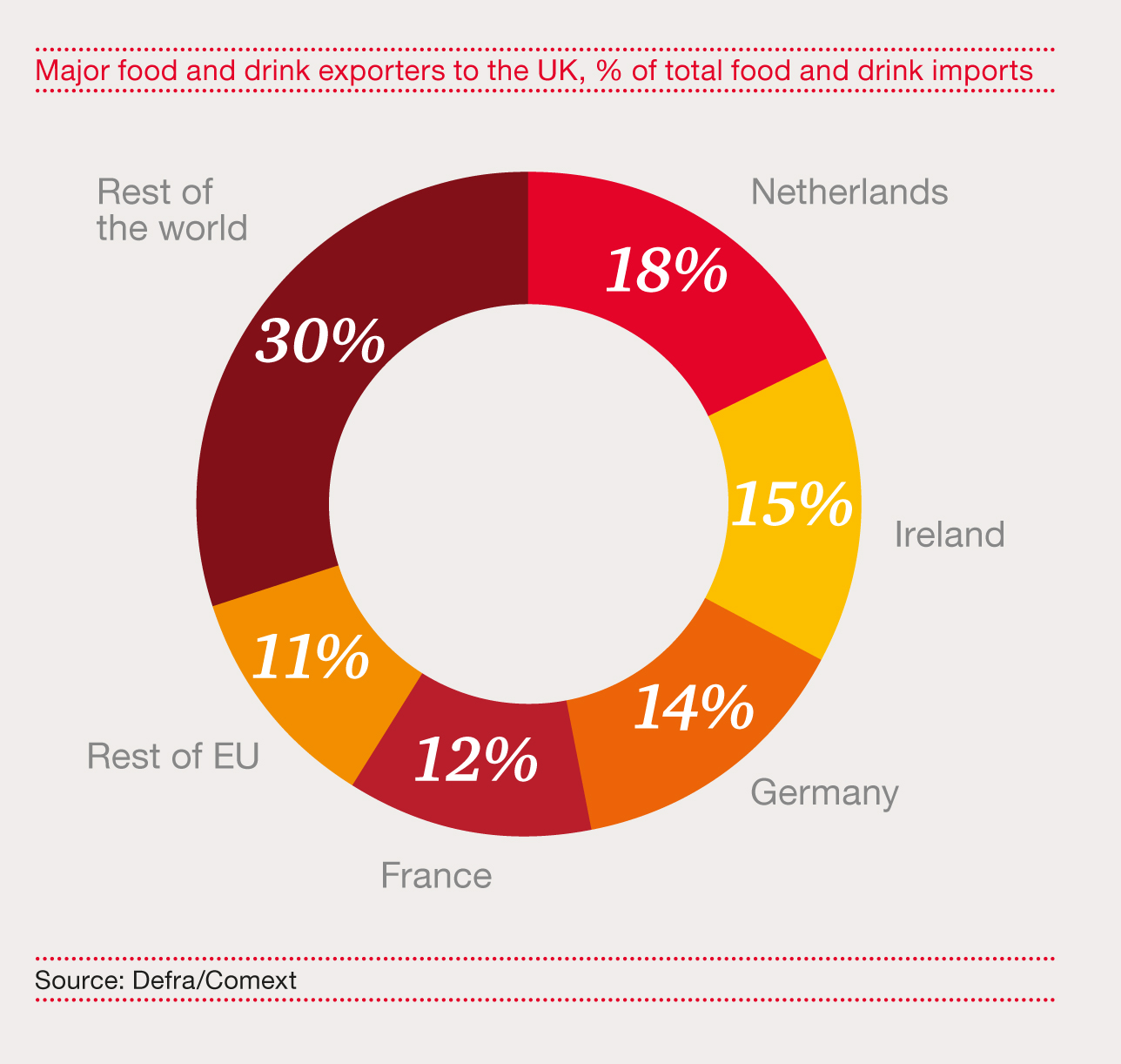 Firms
Third most affected EU economy 
 Cost of approximately 4 billion euros per year,
 Agri-food, consumable goods and the automobile, chemical and aerospace industries
 Small-medium size companies
 Hard Brexit: shave 0.4% from annual growth in gross domestic product
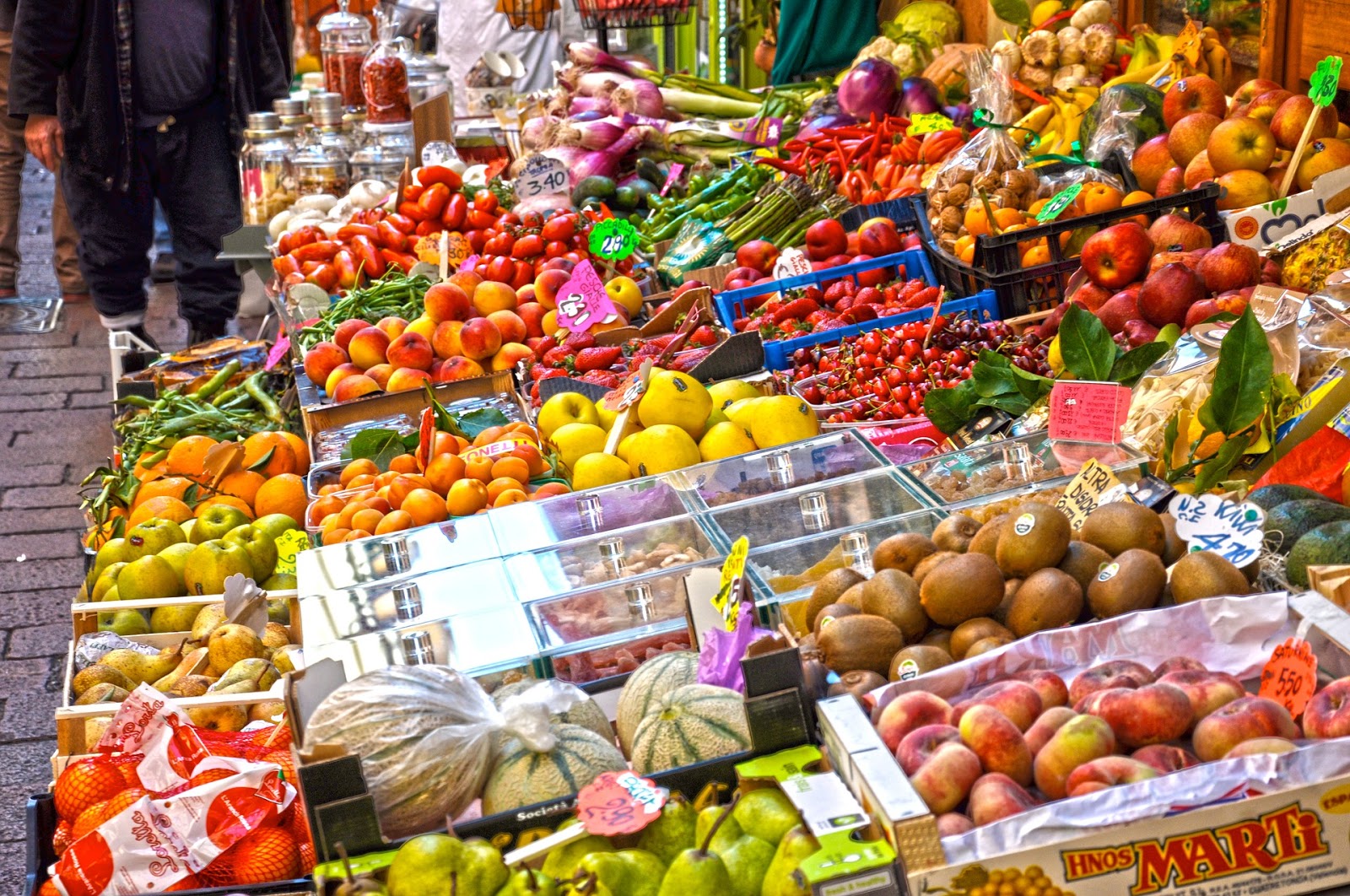 [Speaker Notes: https://www.trouw.nl/nieuws/frankrijk-gaat-proefdraaien-voor-de-brexit~b2beecf2/ 
= Frankrijk doet voor grote bedrijven alsof de Brexit al echt is zodat ze klaar zijn voor wanneer de Brexit er aan komt.]
customs
700 new jobs
 Extra cost
 More customs controls on trucks
 More lost time
 More traffic (6 to 8 hours )
 More customs controls on trains
 Eurostar
 Traveler's
 Luggage
 Goods
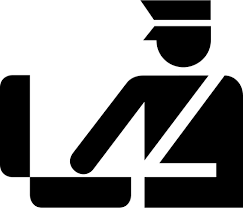 [Speaker Notes: Because of the Brexit, the French authorities has already employed 700 extra customs officers to deal with the consequences of the Brexit. Douane fees will be added to the goods that will pass through the douane. (1-2 min control = 6-8 hours extra more traffic). Also, if the UK leaves the EU, there will be the chance that France will have custom controls for trading goods and for the travelers to the UK. This means that there will be security check on everything so for example, they will be checking all trucks who are passing the borders which means they will lose more time because of the control with as a consequence that there will be more traffic that gets hold up because of it. There will also be more custom controls on trains from France to the UK, better known as the Eurostar. That would mean that every traveler has to go to the security check with their luggage as you do at the airport which is not the case at this moment. Also transported goods who are passing the borders by train have to go through security check.

https://www.spoorpro.nl/spoorbouw/2018/06/07/bij-harde-brexit-mogelijk-douanecontrole-eurostar-in-frankrijk/?gdpr=accept]
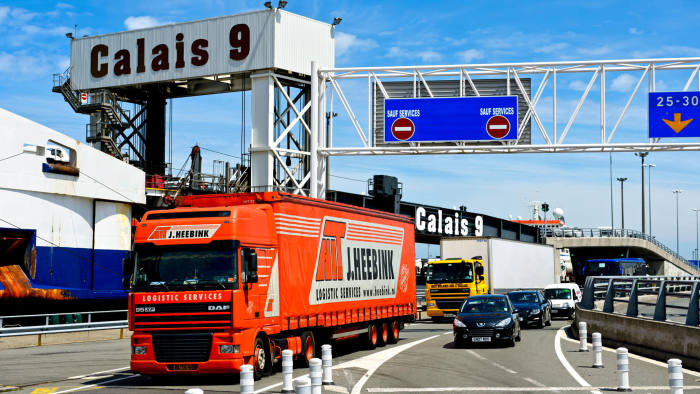 Intelligent border
Information system for businesses to automate the border crossing by HGV
 From Calais region and more broadly of Channel-North Sea.
 Three principles:
 Before arriving: giving the bar code of the customs declaration to the driver.
 Mean of transport and the bar code of customs declaration of transported goods.
 Automatic sending of the crossing notifications to the customs declarant to avoid stopping the HGV.
 During the journey: 
 Drive freely through a ‘green lane’ 
 If they’ll be directed to an “orange lane” for further checks 
 Number plate recognition technology, barcodes and facial recognition
[Speaker Notes: https://www.ft.com/content/6dbc4966-cb29-11e9-a1f4-3669401ba76f 

In the frame of the re-establishment of the border between the United Kingdom and the European Union, French Customs has developed an information system allowing businesses to automate the border crossing by HGV. This innovative solution will be applicable at all points of entry/exit to/from Calais region and more broadly of Channel-North Sea.
It is based on 3 principles	
The early completion of customs procedures before arriving at the border by giving the bar code of the customs declaration to the driver.		
The identification of the mean of transport and the bar code of customs declaration of transported goods.
The automatic sending of the crossing notifications to the customs declarant to avoid stopping the HGV.]
Currency UK = POUND
 Value of pound is decreasing  
 Importing from UK to France will be cheaper 
 UK will import less from France
 Consequences for Tourism and import/export
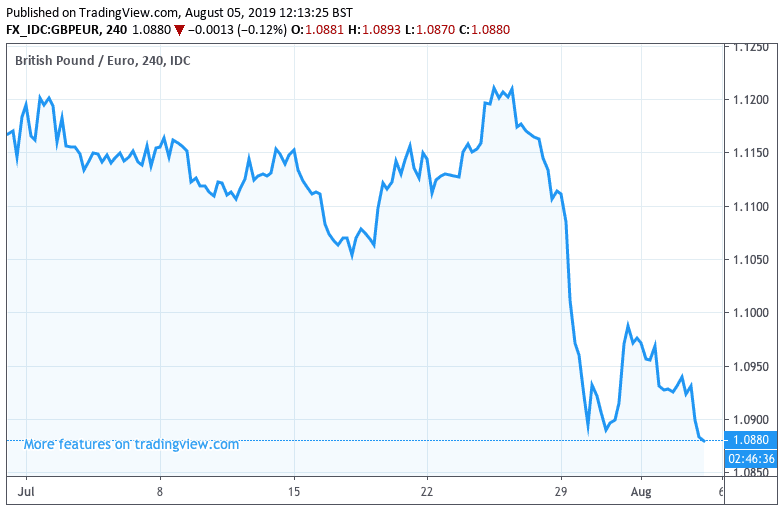 currency
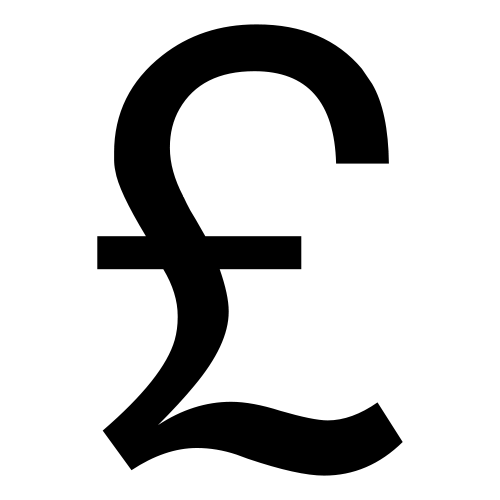 [Speaker Notes: A big problem will be the decreasing value of the pound compared to the euro. This means that that countries can import from the UK at a lower price or can import more at the same price but the UK will have to pay more to still order the same amount of goods or will have to order less from other countries. 
This will have some consequences on the tourism and import/export industry.]
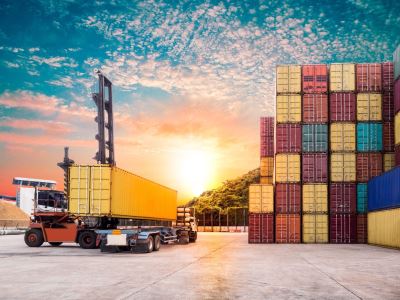 Trade
[Speaker Notes: Now we’ll discuss the next topic trade.]
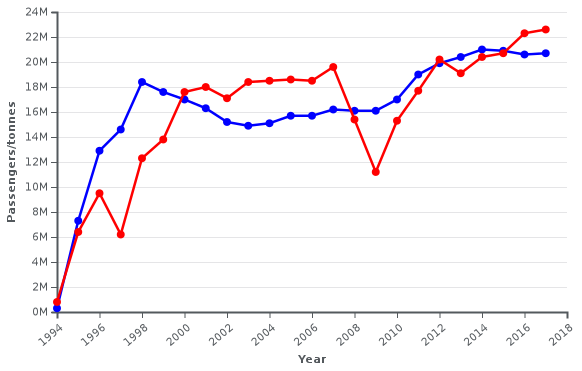 Trade by Ferry
 Trade by train
 Eurostar
 Ports
 Calais
 Dunkerque
Source: Wikipedia
Trade
[Speaker Notes: When it comes to trade, most of the trade from France happens with the function of the Ferry and the train. The Ferry is connected with the 8 ports in the North of France and with the 5 ports of the UK. The most common ports in France for the trade are located in Calais and Dunkerque.
Besides that there’s also the channel tunnel or better known as le tunnel sous la Manche for the use of transporting the goods through train. The graph shows us the latest data of transport by train. The blue line stands for the amount of passengers and the red line stands for the amount of transported goods in total.]
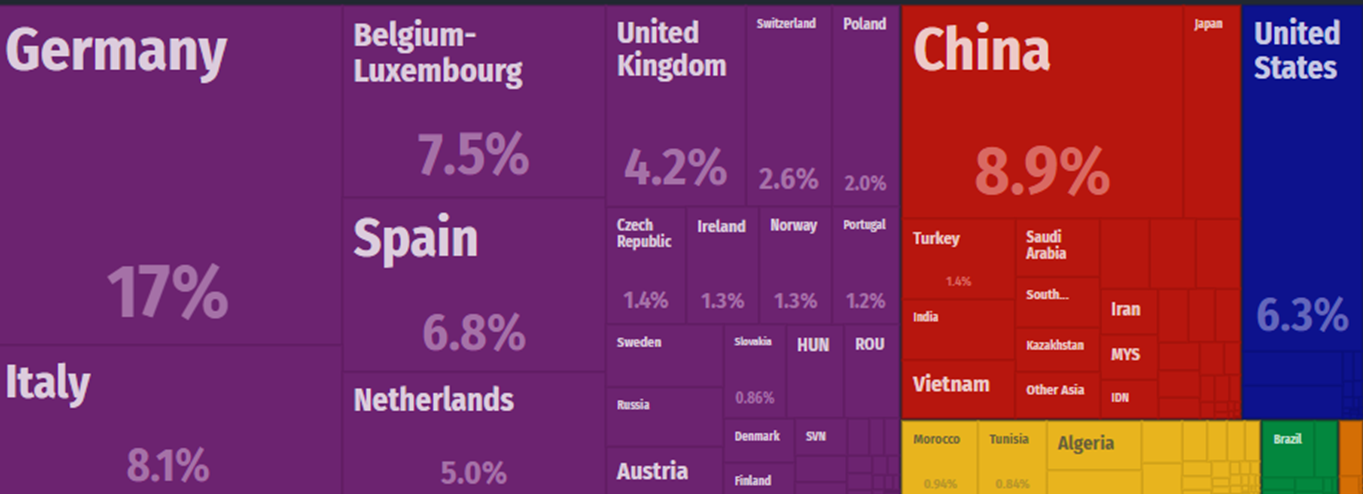 Top 5 import
 Germany
 Italy
 Belgium
 Spain
 The Netherlands
Source: OEC WORLD
import
[Speaker Notes: If we look at the countries that import the most to France, we can see the top 5 of Germany, Italy, Belgium, Spain and The Netherlands. The United Kingdom actually gets more import from France instead of importing to France as you can see at the percentage of 4,2% only of import.]
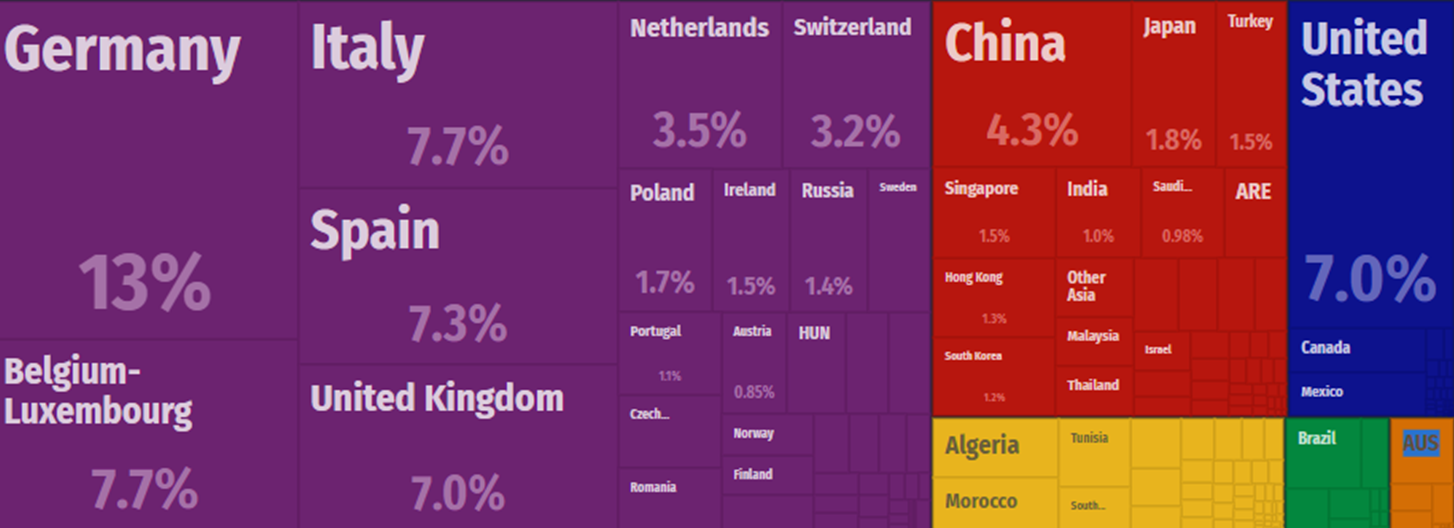 Top 5 export
Germany
Belgium
Italy
Spain
UK
 Export decreased
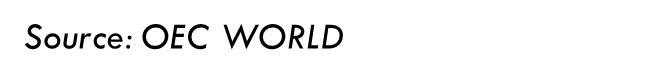 Export
[Speaker Notes: As told before, France does more export to the UK then it gets import from the UK. As you can see, the top 5 exists out Germany, Belgium, Italy, Spain and the UK. It’s a big difference with the import because export is around 3 % higher then the import if we look at the UK.]
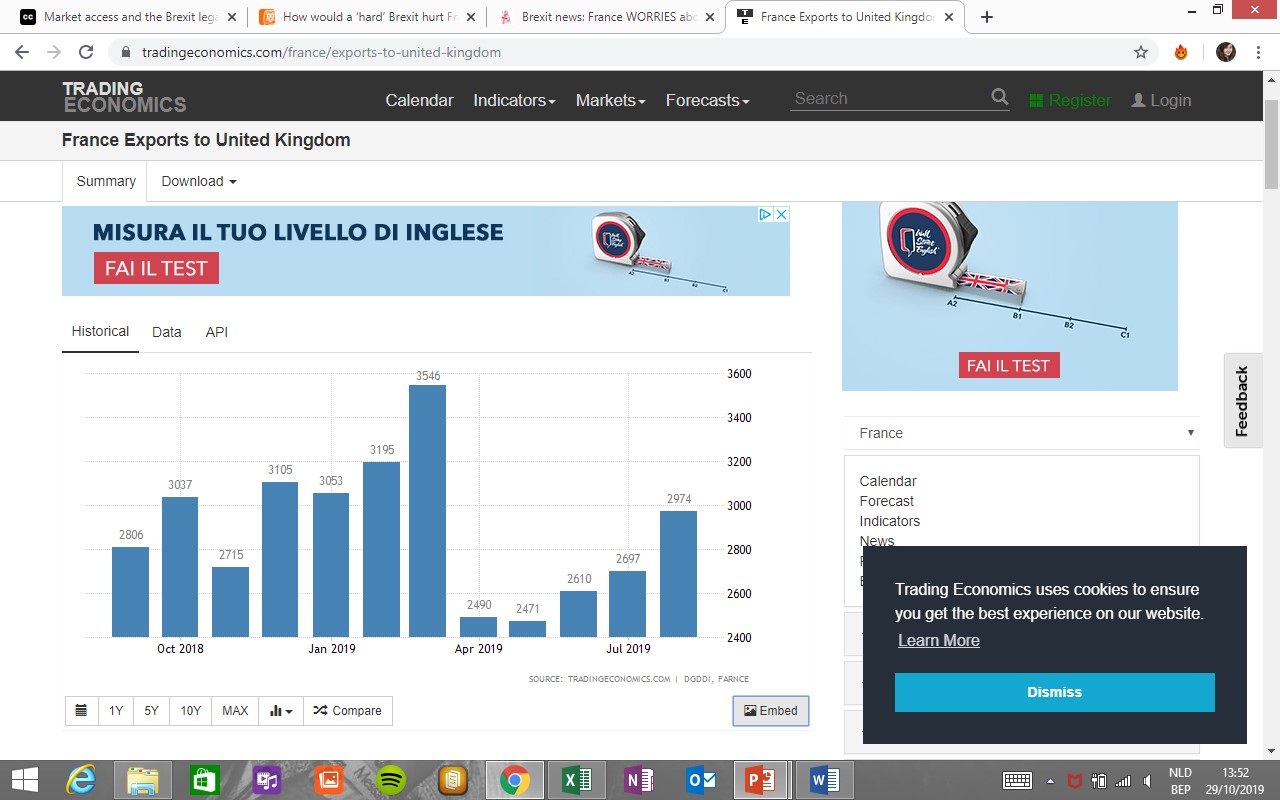 Source: tradingeconomics.com
[Speaker Notes: Exports to United Kingdom in France increased to 2974 EUR Million in August from 2697 EUR Million in July of 2019. Exports to United Kingdom in France averaged 2664.52 EUR Million from 2014 until 2019, reaching an all time high of 3546 EUR Million in March of 2019 and a record low of 2343 EUR Million in September of 2016. 
In general, the export to the UK has known a decrease in the latest months comparing to the last year.]
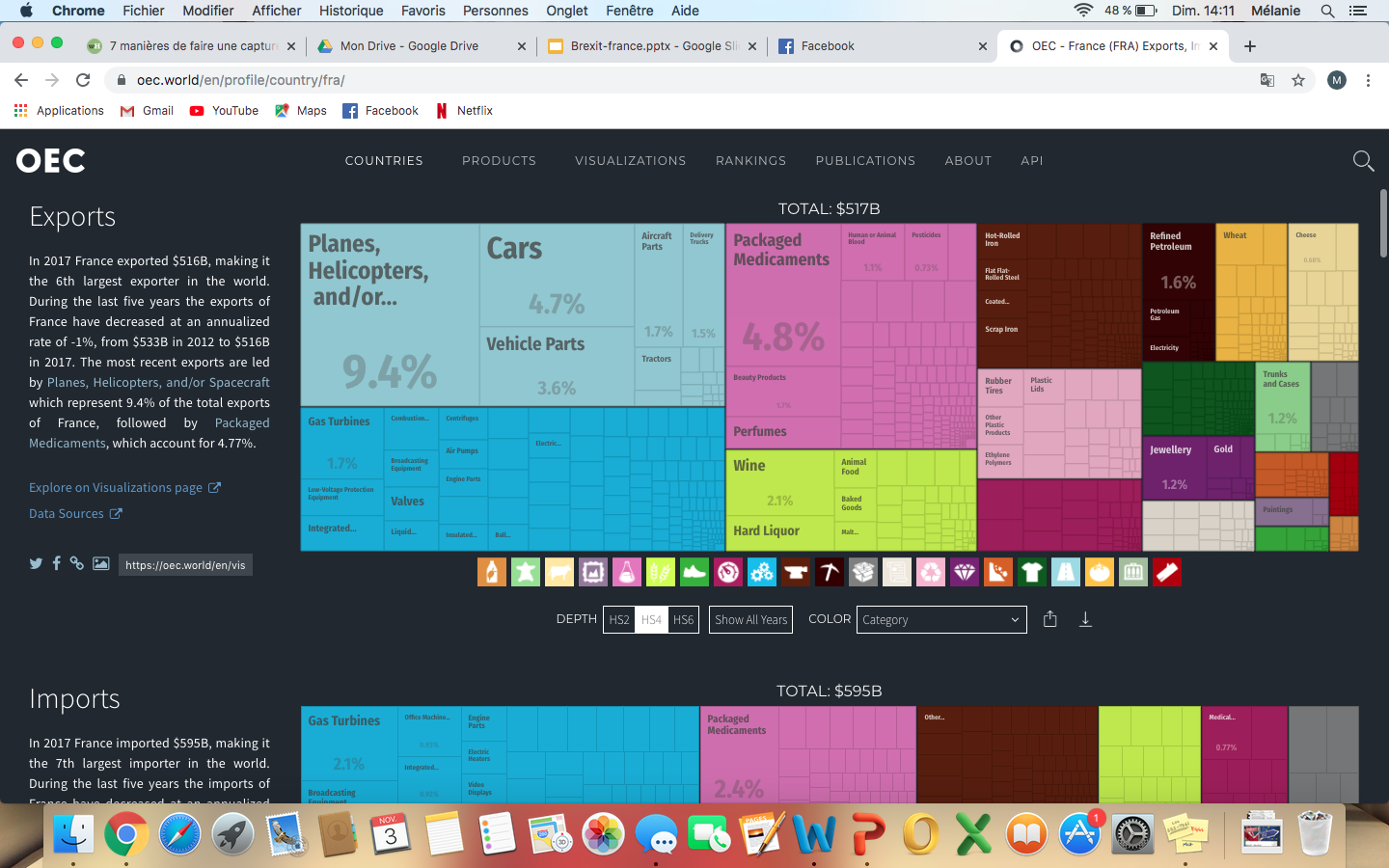 Top exported products
Planes/ helicopters
Cars & vehicle parts
Packaged medicaments
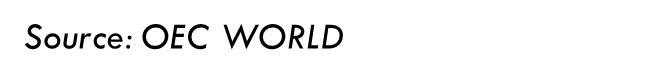 Products
[Speaker Notes: Trade is happening between France and UK but what are the most exported products from France? First of all we can clearly see that planes, helicopters are important exporting goods. Secondly we can see that the auto-industry is an important element of France and are taking 8,3% of the total exporting goods.

https://oec.world/en/profile/country/fra/]
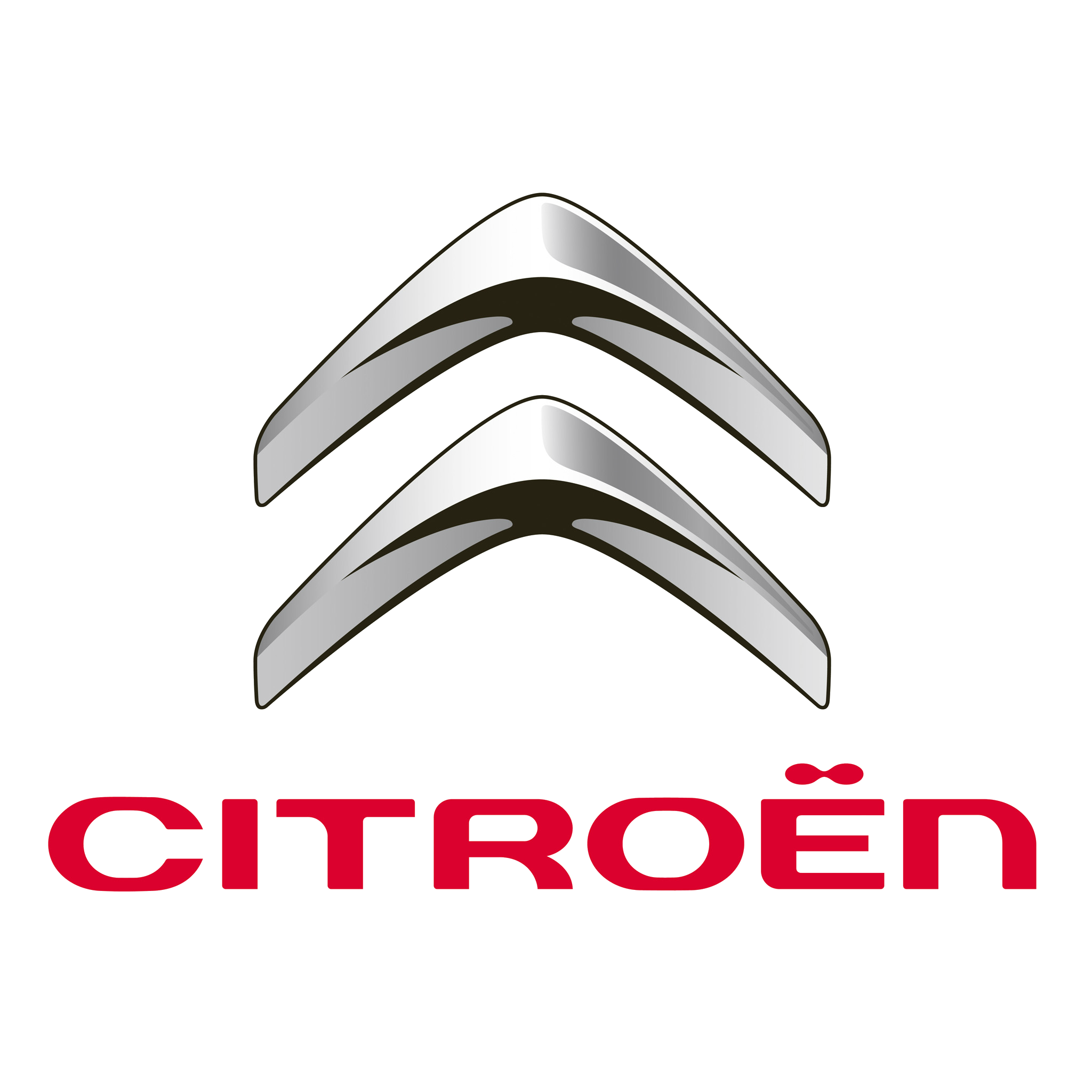 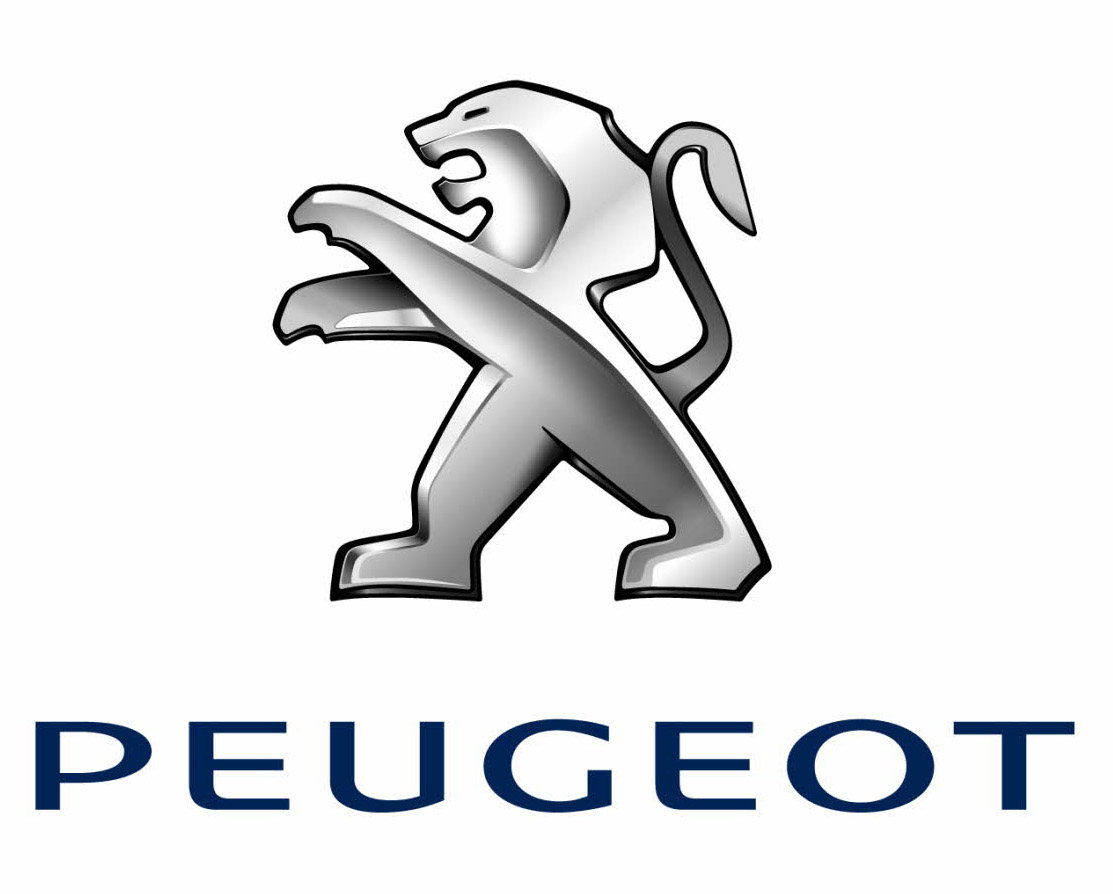 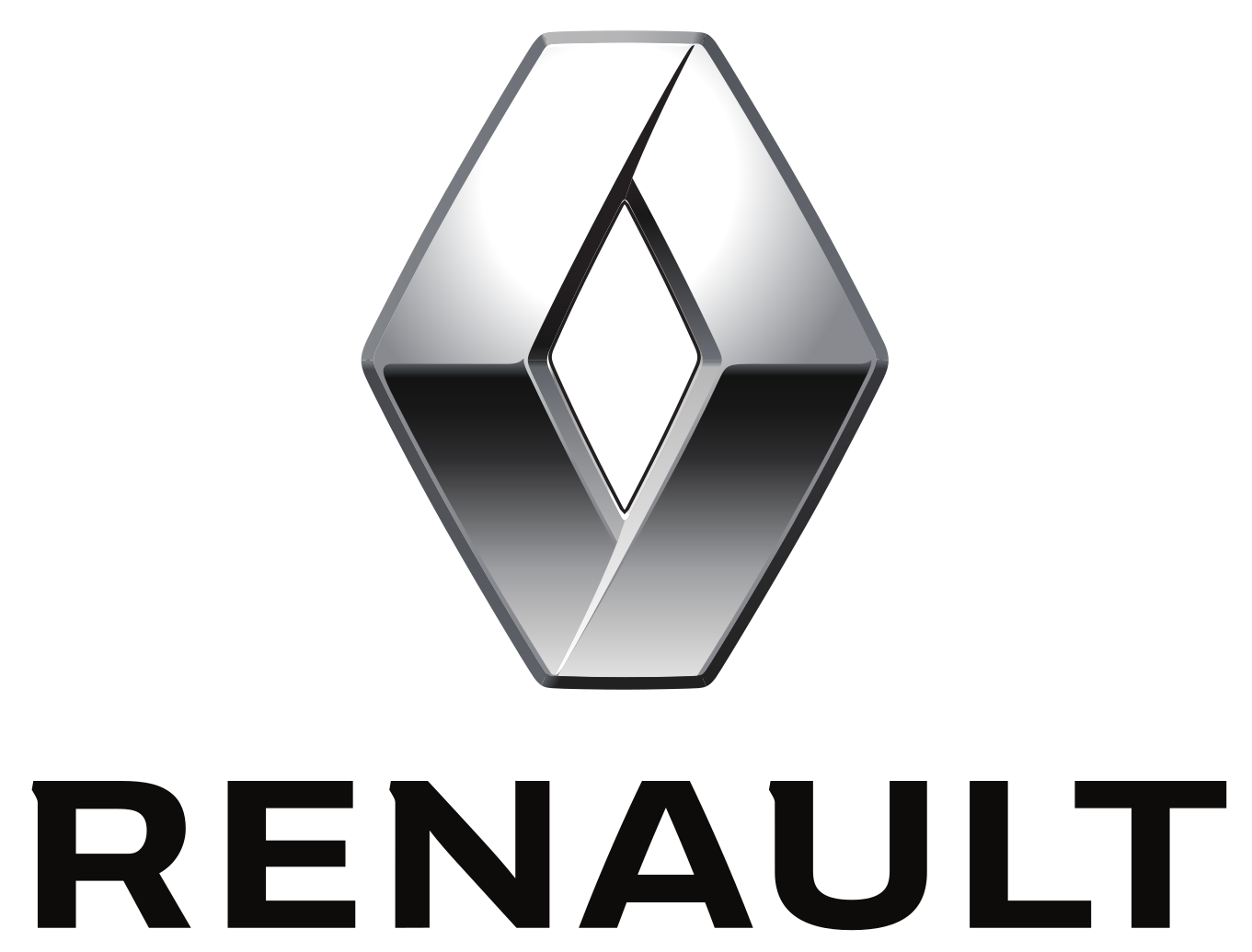 Cars and vehicle components
[Speaker Notes: Cars are an important section for France since they are having 3 famous cars brands namely Citroen, Peugeot, Renault.]
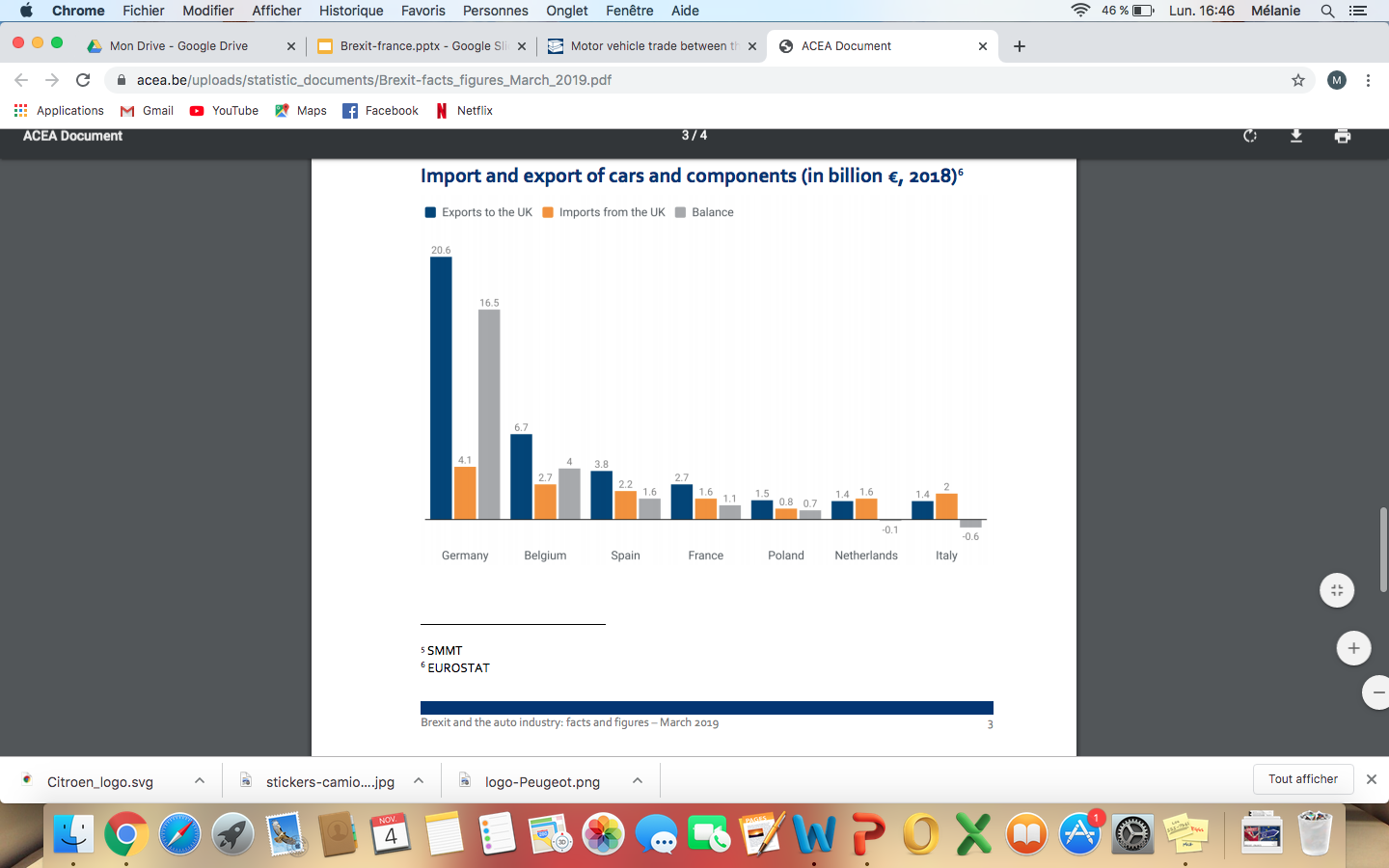 Source: EUROSTAT
[Speaker Notes: In 2018, France exported 2.7 billion euro of cars to UK. Even if that is a big number we can see that they are on the fourth position of the exporting of cars to the UK with as number one Germany, followed by Belgium and Spain. France imported 1.6 Billion euro of cars and components from the UK. France are not leading the car industry but are still important. 

https://www.acea.be/uploads/statistic_documents/Brexit-facts_figures_March_2019.pdf]
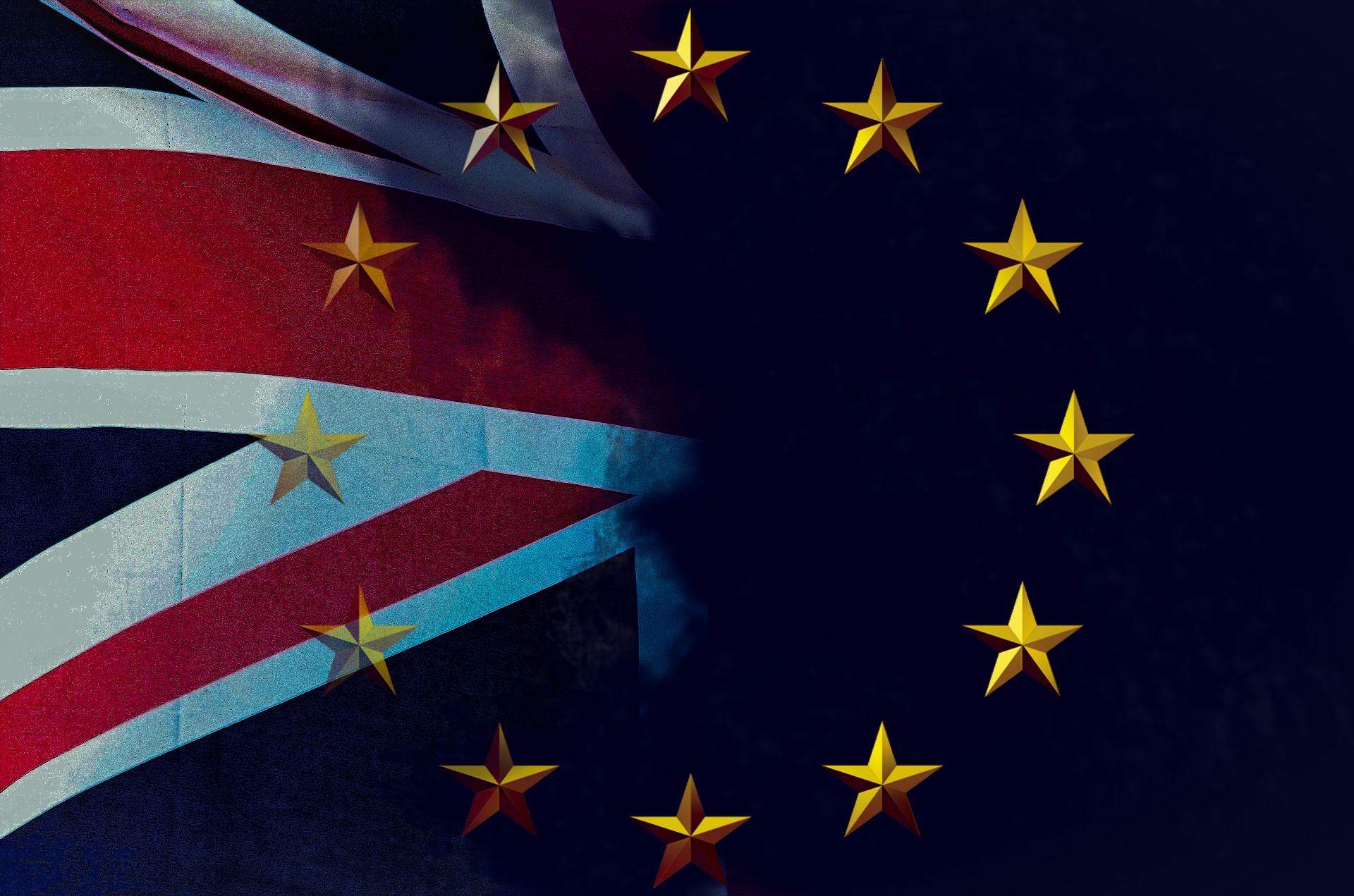 Current situation
[Speaker Notes: Now we’re going to talk about the current situation in France because of the Brexit.]
Situation before 31 OCTOBER 2019
[Speaker Notes: Because of the current delay in an agreement about the Brexit, the France government thinks that the UK will leave the EU without an agree. That’s why they hold the no-deal scenario in their minds. Besides that, there’s the backstop that holds everything up. The backstop is in general a emergency scenario for the borders between North Ireland and Ireland, to let them open after the Brexit. On the contrary, France thinks that the backstop an insurance (polis) and essential element of the agree is. After all, France also thinks that the UK still has to pay the debt of 42,5 billion euro. This was the current situation before the 31 of October 2019.

https://www.hln.be/nieuws/buitenland/frankrijk-gaat-nu-uit-van-no-deal-brexit-als-standaardsituatie~a46a1859/?referer=https%3A%2F%2Fwww.google.com%2F]
Situation after 31 October 2019
No “no deal scenario”
 “Technical” postponement of “several days”
 Postponed to 2020
 Northern coast will mark the new border of the EU internal market, 
Is ready to begin imposing customs controls
[Speaker Notes: The current situation has changed a little bit after the 31 of October. Before, none of the countries wanted to postpone the agree of the Brexit. Currently, now they have accepted the British request to postpone the Brexit until the 31 of January. Besides that, France agreed with a technical postponement of several days. With reason that parliamentary process could be finished in London. On the contrary, France is resisting against an extension of reviewing the agreement. Also northern coast of France will mark the new border of the EU internal market after Brexit, is ready to begin imposing customs controls, among other things. After all, Johnson gets off the idea of the Brexit without a deal which means there is no longer a no-deal scenario anymore. Current agreements even say that the British will leave the EU on 31 January 2020. After 31 January next year, the government will not extend the transition period again.

https://www.europa-nu.nl/id/vl3bjnhhj9yp/nieuws/johnson_overgangsperiode_niet_verlengd?ctx=viw6jn2yr3qr&tab=0]
Possible consequences
[Speaker Notes: As already shown, trade between France and the UK has decreased in the last years. In the following years, it may decrease even more. However, the impact of a 'hard' Brexit on the French economy depends on two factors:
- The importance of British demand in the activity (in the value added) of each sector of the economy and
- The importance of each sector in the French economy.

After all, there will be a new trade policy after the UK leaves Europe. Because of that, the government wants to negotiate a new trade agreement that should make it easier to trade.

Besides that, only 11 sectors have more than 5% of their value added which directly depends on UK demand. Which means that only these sectors probably will suffer from the Brexit. Specially, pharmaceutical and electronic sectors would suffer.

In general, the 20% drop in the trade with UK would be absorbed by French as a whole in 2019 and 2020. Growth will also be cut by 0.2pp, an effect similar to that already endured by the economy following the 'yellow vest' crisis. However, it should be emphasized that the impact would be concentrated in certain sectors, particularly high value-added manufacturing sectors and employment-intensive service sectors which differ to those affected by the 'yellow vest' crisis at the turn of the year. The risk cannot, therefore, be ignored.

https://think.ing.com/articles/how-would-a-hard-brexit-hurt-france/#a4]
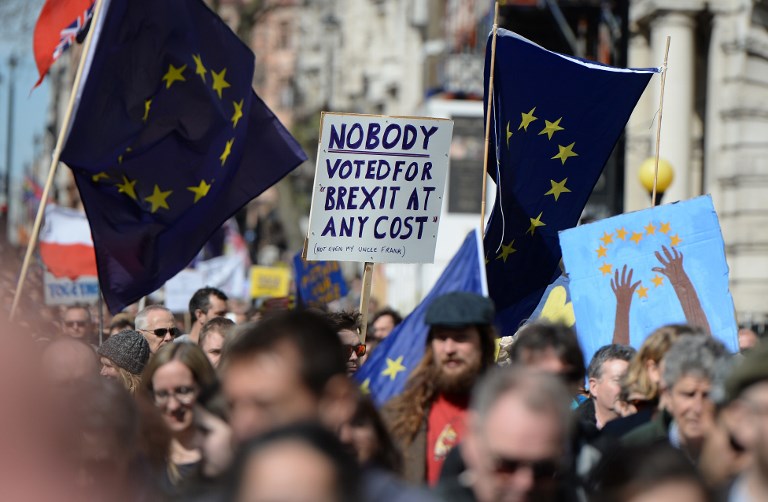 Britons living in France
No Brexit deal
 Have six months to apply for a residence card  (carte de séjour)
If they lived legally and permanently in France for 5 year or longer
Can keep their own driver license
Keep working
 Withdrawal Agreement 
Claim their rights after Brexit 
Continue to receive their state pension
Social security coordination
 Studying in France
University tuition fees may increase
[Speaker Notes: The British have been encouraged by the France’s Interior Ministry to apply for their carte de séjour so they could enter France for minimum 3 months or longer. Which means that British living in France don’t get the residence card before the Brexit happens, they have an irregular status. After applying for the residence card, they also have to apply for the healthcare card as a resident in France. Also Britons who wants to travel have to update their passports if they don’t have enough time left on their passport. Whether there is a deal or not, university tuition fees in France may increase due to the French government reforms to public university tuition fees for all non-EU students.
https://www.gov.uk/guidance/living-in-france#brexit-what-you-should-do]
Future forecast
European intervention initiative (EI2)
 Pound decreases: Britons don’t want to buy expensive French products
 Urge to push ahead with euro area integration 
 Countries are neighbors 
Future relationship 
 Immigration borders
[Speaker Notes: The future forecast that France sees is to search for new partners with the European Intervention initiative. The pound decreases so France expects that Britons are not going to buy expensive French products which will be a disadvantage for the trade. There is also the urge to push ahead with euro area integration. Also the countries are the closest neighbors from each other, so France is wondering what will happen with the future relationship that depends on the political decisions and situations that will happen because of the Brexit. And after all we have the immigration borders which we already talked about before.]
Thank you for listening